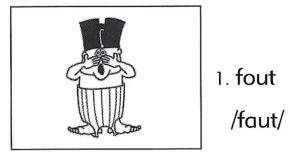 ou
/au/
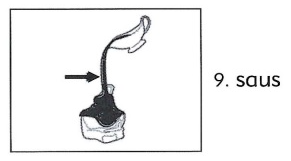 au
/au/
/saus/